Making a Scene
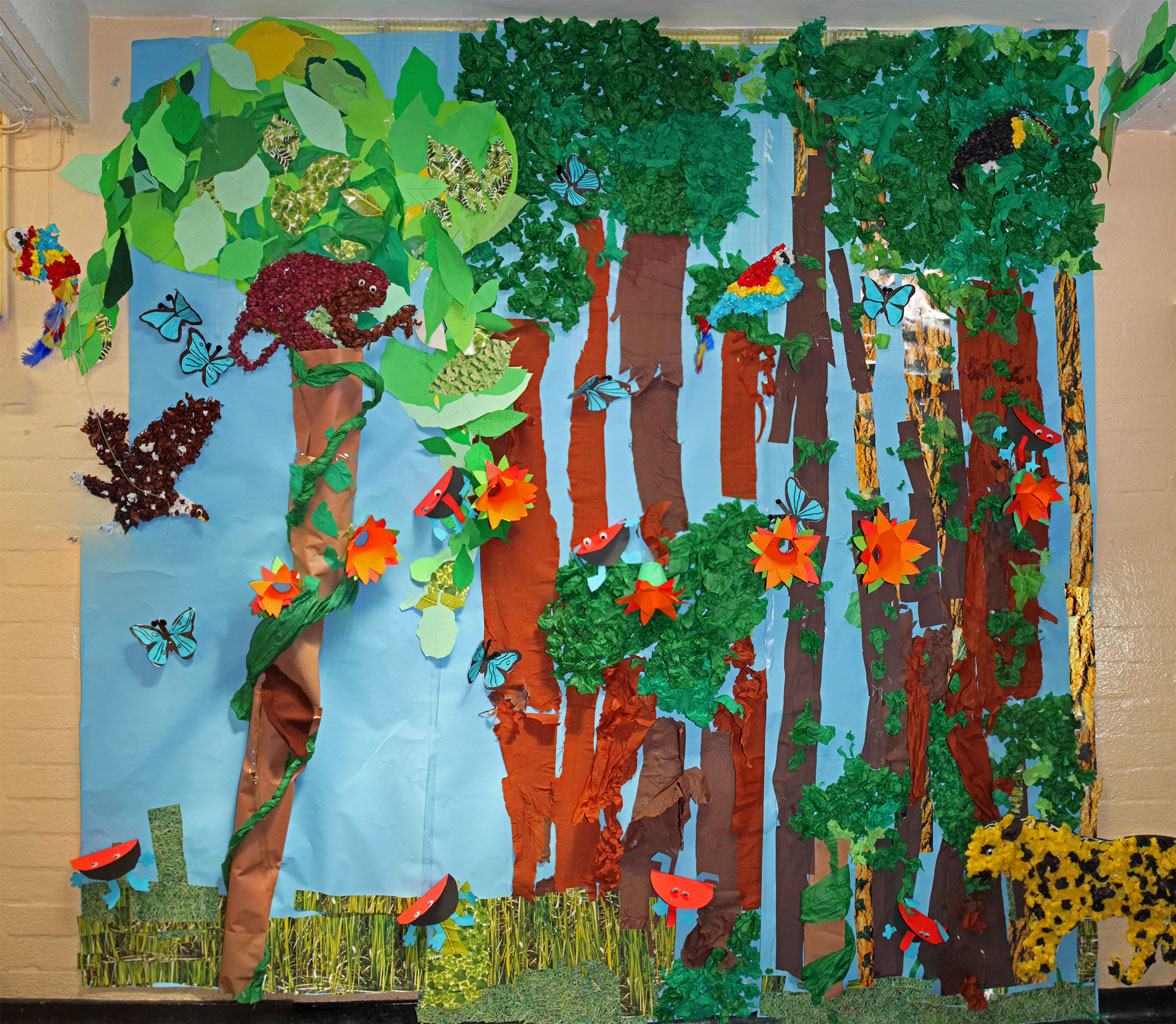 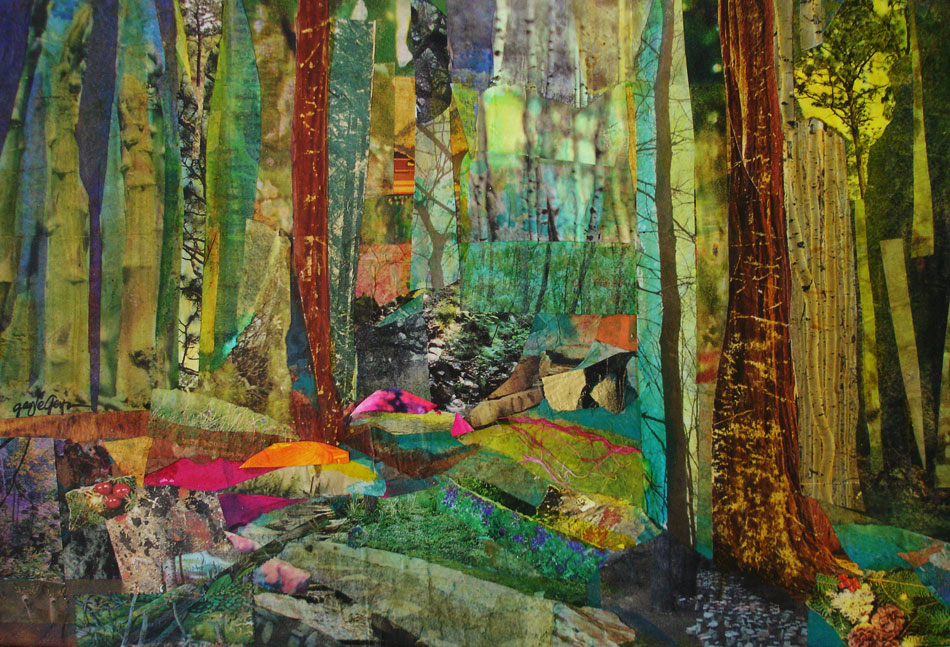 Enchanted Forest Collage
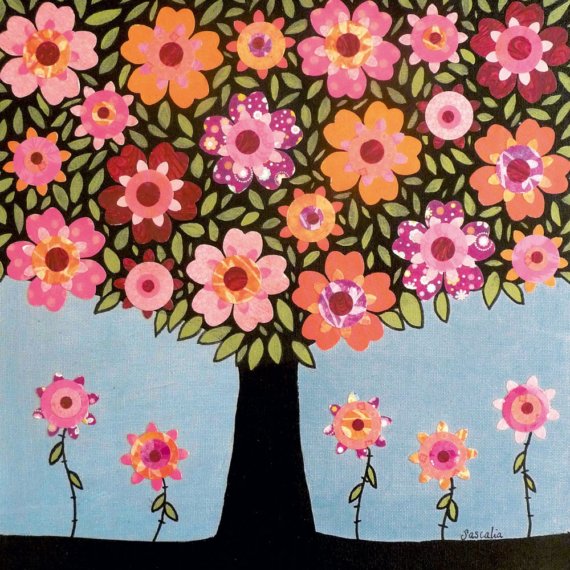 Flowering Tree
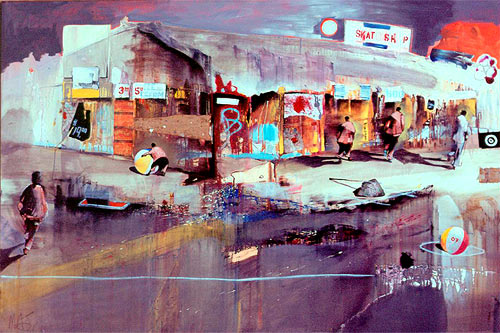 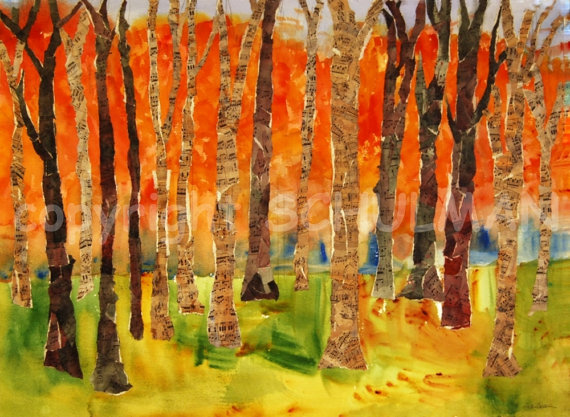 Sonatina Forest
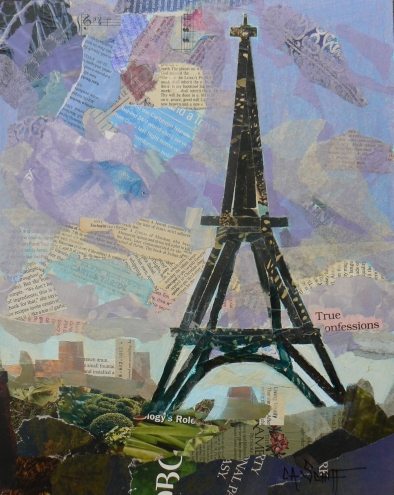 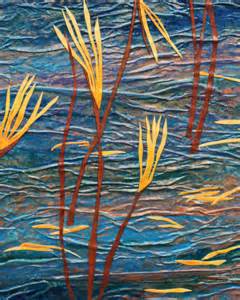 Tour Eiffel
Copper Lake
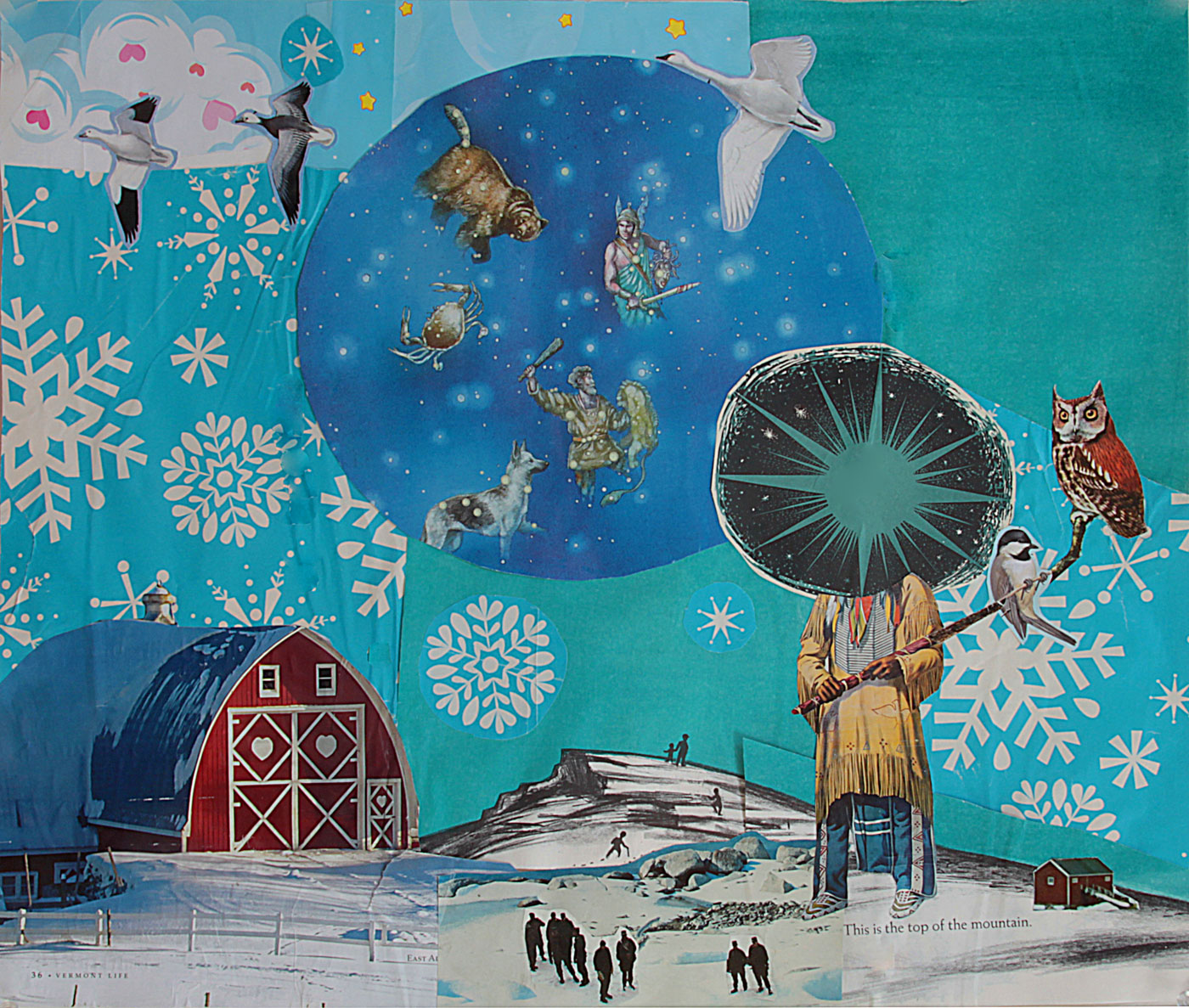 This is the Top of the Mountain
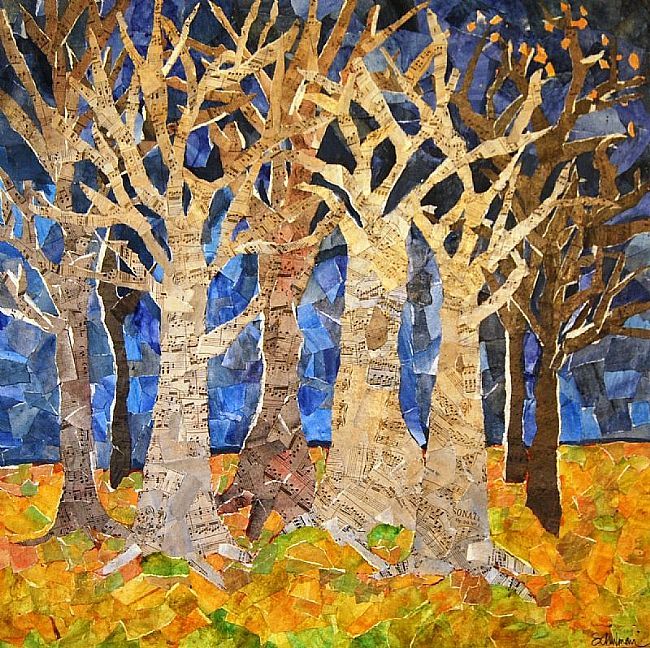 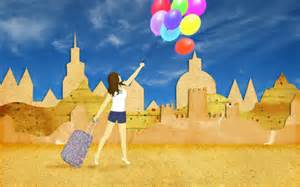